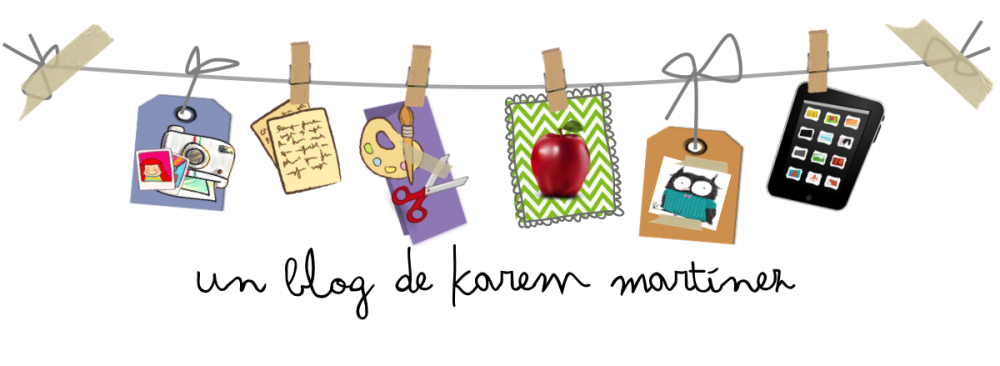 ORIENTACIÓ ACADÈMICACC Nostra Sra. de la Consolació
LOMLOE
Ensenyaments esportius de Règim Especial
de Grau Superior.
Ensenyaments d’Arts Plàstiques i Disseny de Règim Especial 
de Grau Superior
Ensenyaments Artístics Superiors.
Ensenyaments d’Arts Plàstiques i Disseny de Règim Especial 
de Grau MItjà
Ensenyaments esportius de Règim Especial
de Grau Mitjà
ESO
FP Grau Bàsic - 2a
(de 15 a 17a)
Obtenció títol d’ESO
Cicle formatiu de Grau Mitjà.
2a
Batxillerat
2 o 3a
PBAU,
de caire competencial
Cicle formatiu de Grau Superior
2a
ESTUDIS UNIVERSITARIS
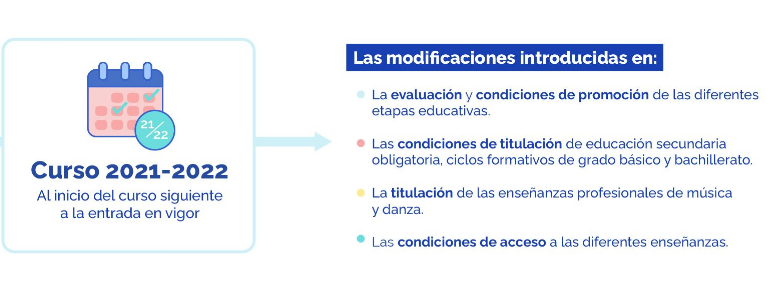 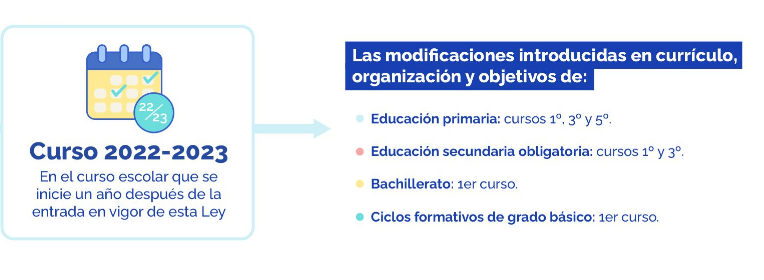 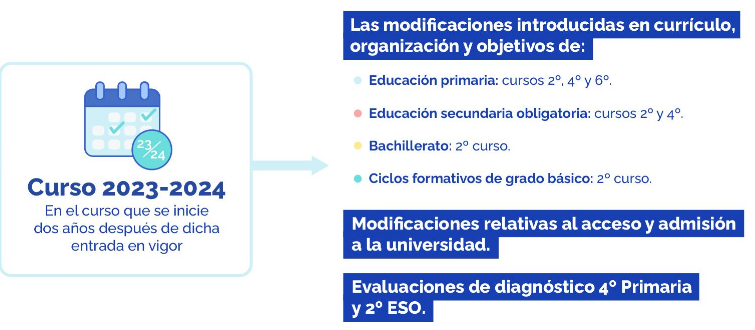 CRITERIS DE PROMOCIÓ I TITULACIÓ
PER AL CURS 2021-2022
En tot cas, PROMOCIONEN O TITULEN els alumnes que han superat totes les matèries o tinguin suspeses una o dues matèries

Criteris de decisió:
El nombre de matèries no pot ser un criteri determinant.
Valorar la consecució dels objectius d’etapa
Valorar la progressió i a més:
Per promoció, evolució acadèmica globlament considerada
Per titulació, maduresa i possibilitat de continuar els seus estudis postobligatoris

Alumnes NEE: els referents per a la seva valoració són els criteris d’avaluació i els stàndars orientatius establerts a les ACIS. Aquest fet no pot impedir l’obtenció del TÍTOL D’ESO



Presa de Decisions:
Les decisions es prenen per consens. En el cas que no n'hi hagi, s'han d'adoptar per majoria simple. En el cas d'empat, el vot de qualitat del tutor el dirimeix.
La Integració és prioritat d’etapa, per davant de les matèries.
CRITERIS DE PROMOCIÓ I TITULACIÓ
REPETICIÓ I 
PROMOCIÓ AMB SUSPESES
La Repetició → És una mesura EXCEPCIONAL i condicionada a les possibilitats de profit:
Justificada per escrit
Acompanyada per PEPAR

En cas de promoció amb matèries avaluades negativament, aquestes s’hauran de recuperar el curs següent, segon el PRAMP

Desapareix la convocatòria de SETEMBRE

Presa de Decisions:
Les decisions es prenen per consens o majoria simple amb vot de qualitat del tutor/a
Un vot per matèria
A la sessió d’avaluació final, al JUNY

Proposta del Consell Orientador, a 2n i 4t d’ESO, que s’ha de transmetre a les famílies
CURRÍCULUM DE 4t d’ESO
ASSIGNATURES OBLIGATÒRIES
ASSIGNATURES OPTATIVES
OPCIÓ ENSENYAMENTS ACADÈMICS

 



       

Itinerari 1




Itinerari 2
OPCIÓ ENSENYAMENTS APLICATS

 



       

Itinerari 1




Itinerari 2
BATXILLERAT
MATÈRIES COMUNS PER A TOTS ELS BATXILLERATS
1r CURS
2n CURS
Llengua catalana i literatura I
Llengua castellana i literatura I
Llengua Estrangera (Anglès) I
Filosofia
Educació Física
Treball de recerca de batxillerat I
Llengua catalana i literatura II
Llengua castellana i literatura II
Llengua Estrangera (Anglès) II
Història de la Filosofia
Història d’Espanya
Treball de recerca de batxillerat II
MODALITAT BATXILLERAT TECNOLÒGIC  I DE SALUT
Enginyeries, Matemàtiques, Física, Química, Arquitectura, Biotecnologia…
Fisioteràpia, Enfermería, Medicina, Psicologia, Ciències   Mediambientals, Ciències de l’activitat física i de l’esport.
MATÈRIES DE MODALITAT
1r Curs
Obligatòria: Matemàtiques I
2 a Escollir:
2n Curs
Obligatòria: Matemàtiques II
2 a Escollir:
Biologia, Geologia i Ciències Ambientals.
Tecnologia i Enginyeria I
Dibuix Tècnic I
Física i Química.
Geologia i Ciències Ambientals.
Biologia
Tecnologia i Enginyeria II
Dibuix Tècnic II
Física 
Química.
MODALITAT BATXILLERAT DE CIÈNCIES SOCIALS I HUMANITATS
Adm. d’empreses, Dret, Econòmiques, Educació Primària Infantil, Educació Social, Treball Social, Geografia, Pedagogia, Periodisme, Turisme, Relacions Internacionals, Ciències Polítiques…
Filosofia, Humanitats, Filologies, altres…
MATÈRIES DE MODALITAT
2n Curs
Obligatòria: 
Cièn. Socials: Matemàtiques aplicades II
Humanitats: Llatí II
2 a Escollir
1r Curs
Obligatòria: 
Ciènc. Socials: Matemàtiques aplicades I
Humanitats: Llatí I
2 a Escollir:


2 a Escollir:
Economia
Història del Món Contemporani.
Literatura Universal
Grec I
Llatí I
Matemàtiques aplicades a les ciències socials I
Empresa i Disseny de models de negoci
Geografia
Història de l’art
Grec II
Llatí II
Matemàtiques aplicades a les ciències socials II
MODALITAT BATXILLERAT ARTÍSTIC.
Arts plàstiques, Història de l’art, disseny artístic i tèxtil, patronatge i moda, disseny i producció editorial..
Música, dansa, arts escèniques..MATÈRIES DE MODALITAT
ARTS ESCÈNIQUES
1r Curs:
Obligatòria: Anàlisi Musical I/ Arts escèniques I
2 a Escollir:
Coral i tècnica vocal I
Llenguatge i pràctica musical
Cultura Audiovisual.
Matèria obligatòria de la modalitat no cursada

2n Curs:
Obligatòria: Anàlisi Musical II/ Arts escèniques II
2 a Escollir:
Coral i tècnica vocal II
Història de la música i de la dansa
Literatura dramàtica
Matèria obligatòria de la modalitat no cursada (?)
ARTS PLÀSTIQUES
1r Curs:
Obligatòria: Dibuix artístic I
2 a Escollir:
Volumen
Projectes artístics
Cultura audiovisual
Dibuix tècnic aplicat a les arts plàstiques i al disseny 

2n Curs:
Obligatòria: Dibuix artístic II
2 a Escollir:
Tècniques d'expressió
Fonaments artístics
Disseny
Dibuix tècnic aplicat a les arts plàstiques i al disseny II
MODALITAT BATXILLERAT GENERAL
NOVETAT!
1r Curs

Obligatòria: Matemàtiques generals.

2 a Escollir:

Economia, emprenedoria i activitat empresarial
Matèries d’altres modalitats d’oferta al centre
2n Curs

Obligatòria:Ciències generals

2 a Escollir:

Moviments culturals i artístics
Matèries d’altres modalitats d’oferta al centre.
ATENCIÓ!

A Cada Curs s’han de triar:
2 Matèries de MODALITAT + 1 Materia  OPTATIVA
1r CURS

Qualsevol matèria de modalitat
Història i cultura de les Illes Balears
Programació i tractament de dades I
Segona llengua estrangera I
Tècniques experimentals
2n CURS

Qualsevol matèria de modalitat
Psicologia
Programació i tractament de dades II
Segona llengua estrangera II
Ampliació de matemàtiques
Cuina i Gastronomia.
FP DUAL!
Mecànica de Vehicles.
Assistent producte gràfic
   imprès.
NOU!
Obres d’interior, decoració i rehabilitació.
Mecanització
Producció agropecuària.
Cuina i Gastronomia.
Sistemes microinformàtics i xarxes.
Cures Auxiliars d’Infermeria.
Instal·lacions elèctriques i automàtiques.
Conducció d’activitats físiques i esportives en el medi natural.
Gestió Administrativa.
Serveis de restauració.
Manteniment d’embarcacions d’esbarjo.
Atenció a persones en situació de dependència.
Activitats comercials.

.
Jardineria i Floristeria.
Procediments de Joieria.
Farmàcia i Parafarmàcia.
Instal·lacions frigorífiques i climatització.
Perruqueria i cosmètica capil·lar.
ATENCIÓ!
NOVETATS CONSOLACIÓ
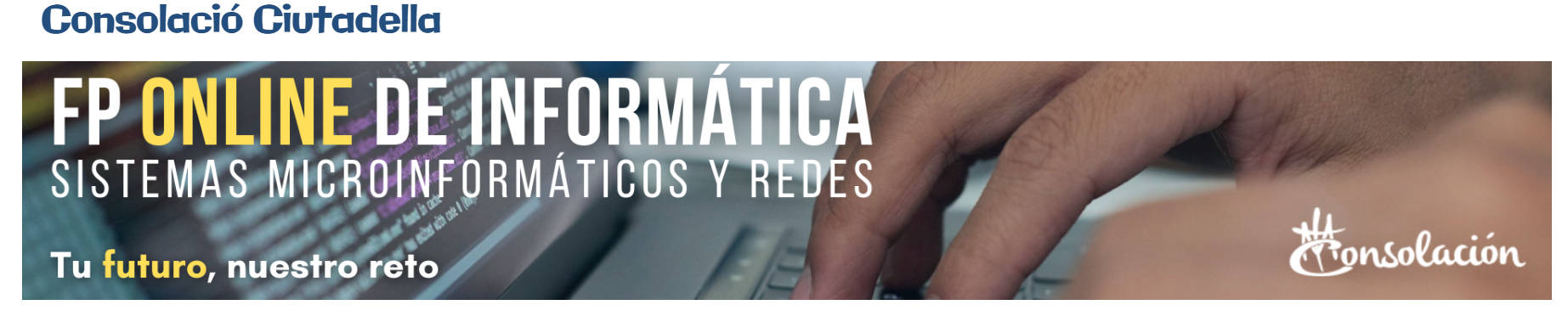 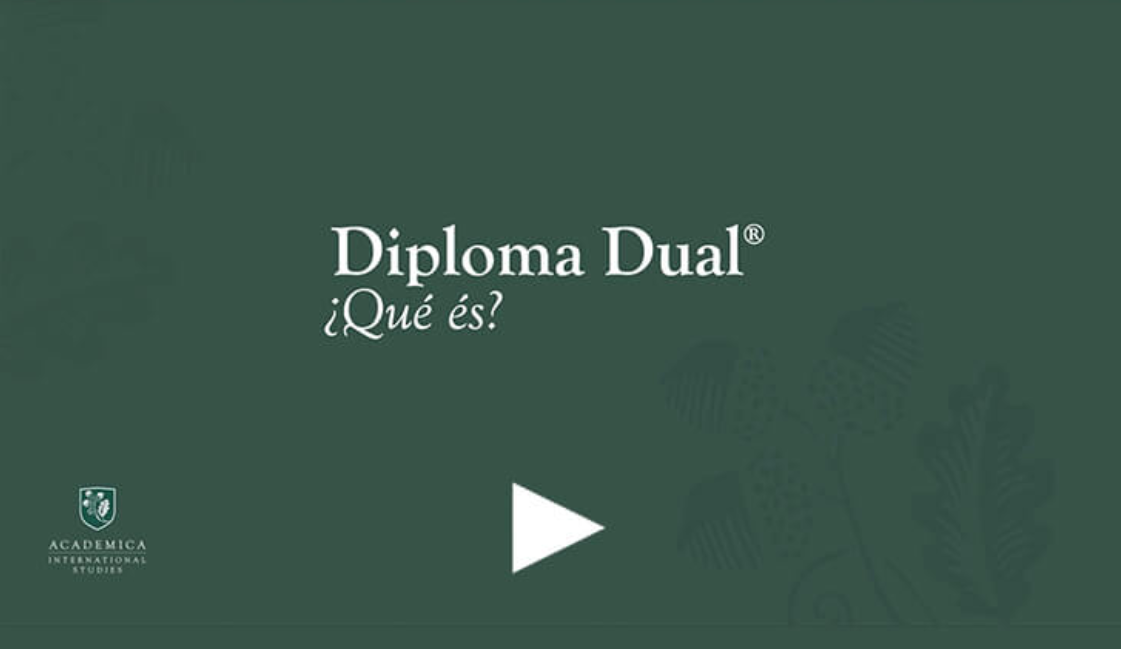 10 ORIENTA-CONSELLS
per Eva Bach
Projecte Comunicació Educativa amb Cor
1. Escolta els sentiments

Dona prioritat als arguments que estiguin en consonància amb els teus sentiments. Pensa i tria tenint en compte allò que t'il·lusiona o allò pel que tens o pots tenir potencial i capacitats per fer bé.

2. I si no tinc una vocació clara? 

Algunes persones ho tenen clar de seguida i d'altres poden trigar més, no et preocupis. Pots escollir allò que estimis però pots també arribar a estimar allò que has triat sense tenir-ho tan clar.

3. L'èxit és a dins teu

Tenim una determinada imatge que associem a èxit professional. Però l'èxit té a veure amb la teva actitud envers el que fas. L'èxit no va circumscrit a una titulació concreta, sinó que va associat a una forma de ser i de fer.
4. Tu tries

És el teu futur; pots demanar assessorament a persones que siguin importants per a tu o que consideris un referent. Pensa però que qualsevol esforç que suposi l'elecció només el podràs sostenir si ha estat elecció teva. Si t'has deixat convèncer, la teva decisió trontollarà més fàcilment davant de possibles dificultats.

5. Referents que animen

Busca persones que admiris professionalment i veuràs com han arribat on són per camins molt diferents i no sempre fàcils i directes.
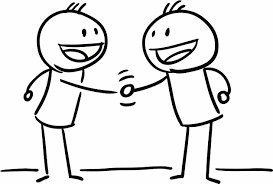 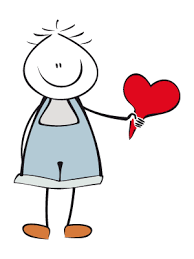 8. La professió definitiva?

Allò que escullis ara pot no ser encara definitiu. Pot ser un mitjà o un camí que et porti a noves sortides. No arribar a la fita desitjada a la primera no vol dir fracassar. A vegades necessitem descobrir i experimentar primer el què no ens agrada per poder saber el què ens agrada de veritat. Una equivocació no és un fracàs, pot ser una etapa necessària en el camí cap a l'èxit.

9. Consells pensats per a tu

Deixa't aconsellar per algú que pensi en primer lloc en tu i que no estigui condicionat per frustracions, rigideses, pors o expectatives pròpies, o per creences limitadores. Una visió limitadora o esbiaixada pot condicionar la teva elecció.

10. Persevera en el camí

Conserva sempre la il·lusió. No et rendeixis a la primera porta que se't tanqui. La història és plena de casos d'èxit que se'n van sortir després d'unes quantes ensopegades. Persevera.
6. I si perdo un curs?

Un curs no es perd mai si ets capaç de treure'n sempre alguna cosa positiva. Enfoca-ho com un aprenentatge i si et serveix per conèixer-te millor a tu mateix, serà bo encara que no hagi estat l'opció correcta a la primera.

7. Ep! Totes les feines són dignes

Compte també amb els prejudicis. El que acabarà dignificant el que faràs no serà l'etiqueta social que tingui la professió que escullis. Saps què dignifica? La competència professional i el desig i voluntat de servei, d'aportar alguna cosa positiva al teu entorn.